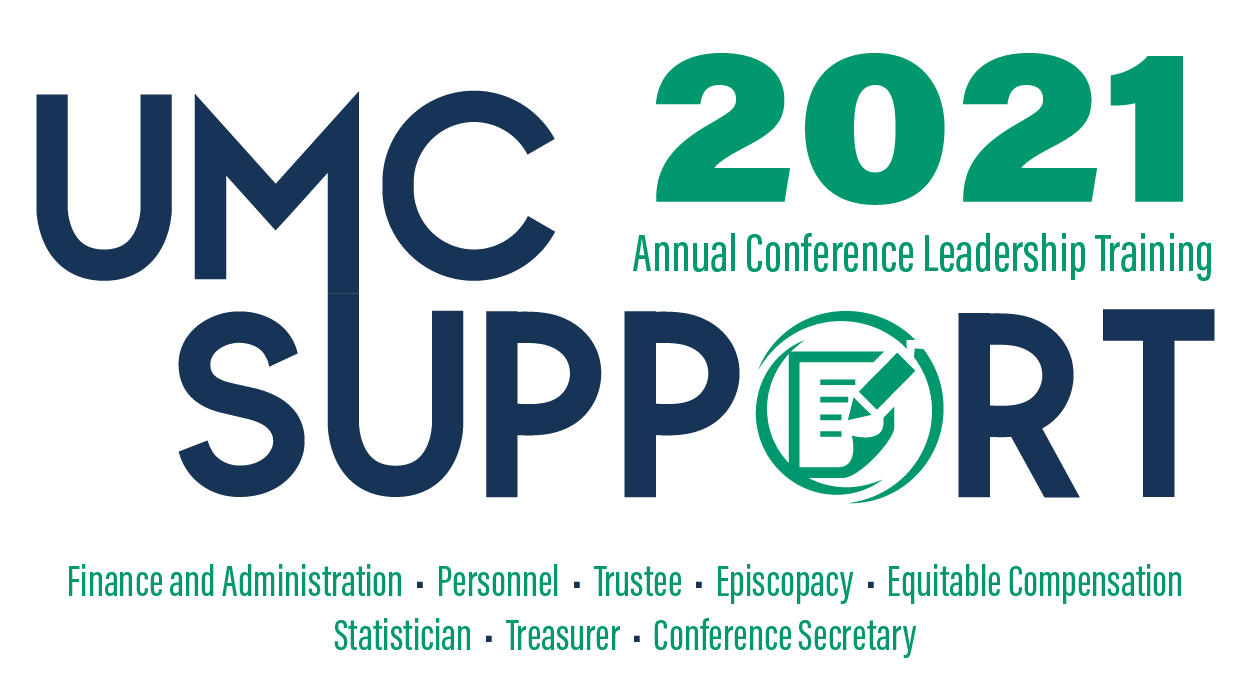 Sponsored by GCFA
Virtual Training Event
January 26-28, 2021
Forms and Data in the UMC
Leslie Ohrin, Manager of Data Services & IT Projects
Jodi Chadwell, Chief Relationship Officer

Wednesday, January 27, 2021
Ezra Form - Blank
On the Stats Home in Ezra, there is an option for Blank Report Forms located on the right side. 
This allows the church or conference user to print forms that include the previous year’s statistical information but has a blank space for the current year’s statistical information. 
Some information in the header is automatically populated based on what is available in the database. 
You can print with or without previous year’s statistical information.
Ezra Tables 1, 2 and 3
MEMBERSHIP & PARTICIPATION 
Table 1 of the Local Church Report to the Annual Conference 

CHURCH ASSETS & EXPENSES 
Table 2 of the Local Church Report to the Annual Conference 

CHURCH INCOME 
Table 3 of the Local Church Report to the Annual Conference
How Data is Used
To update records in Ezra, the official UMC database
Share with general agencies to reduce duplication of reporting
Denominational research
Websites: UMData.org, GCFA.org and www.umc.org’s Find-A-Church
UMC Membership Reporting
General Church apportionment calculation
General Conference Delegate calculations (based on what is printed in your Journals)
Number of Bishops per Jurisdiction (based on membership)

How do YOU use your data?
[Speaker Notes: <Handout>]
Process for Changing Forms
Gather input from key stakeholders
Focus Group: 
Statisticians
Treasurers
Agency staff 
Agency Researcher review
Present to you!
Finalize and distribute at the beginning of the quadrennium
Questions
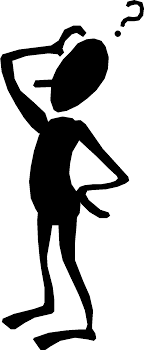 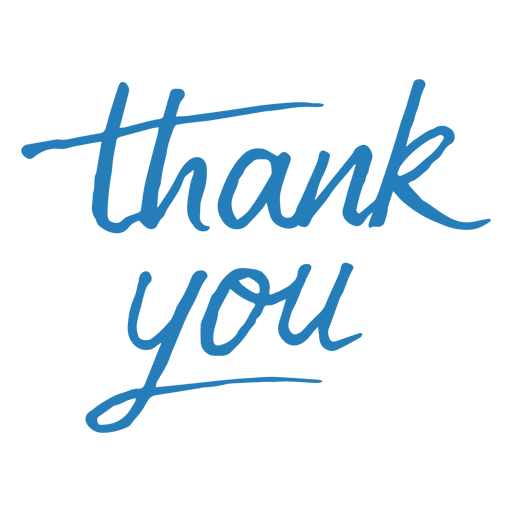 1 Music Circle North 
Nashville, TN 37203
615-329-2393
DataServices@gcfa.org
www.gcfa.org